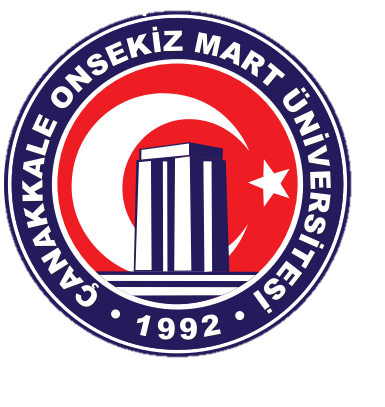 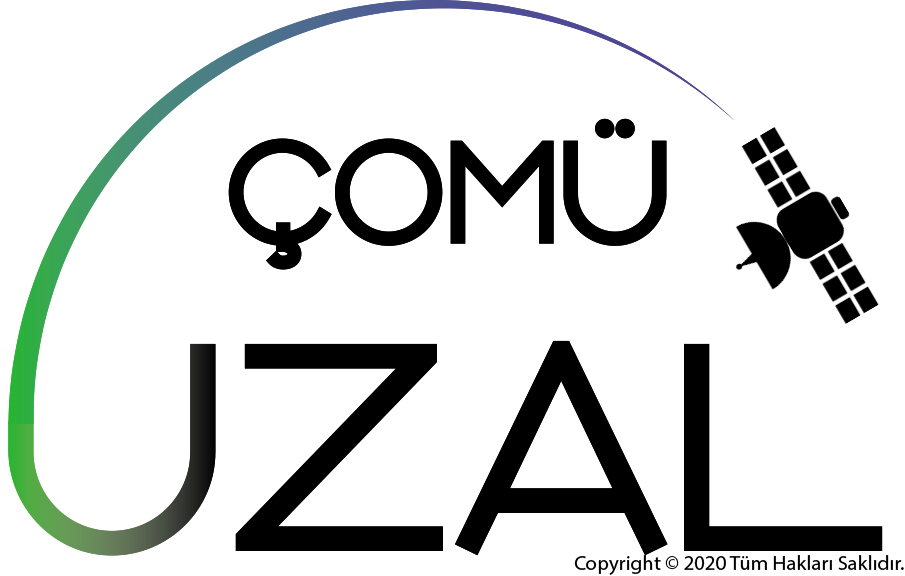 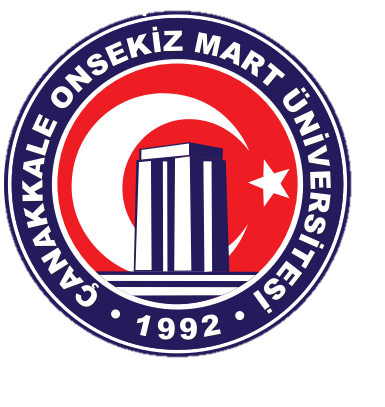 UZAKTAN ALGILAMA ARAŞTIRMA ve UYGULAMA MERKEZİ
2021 Yılı Faaliyet Raporu Sunumu
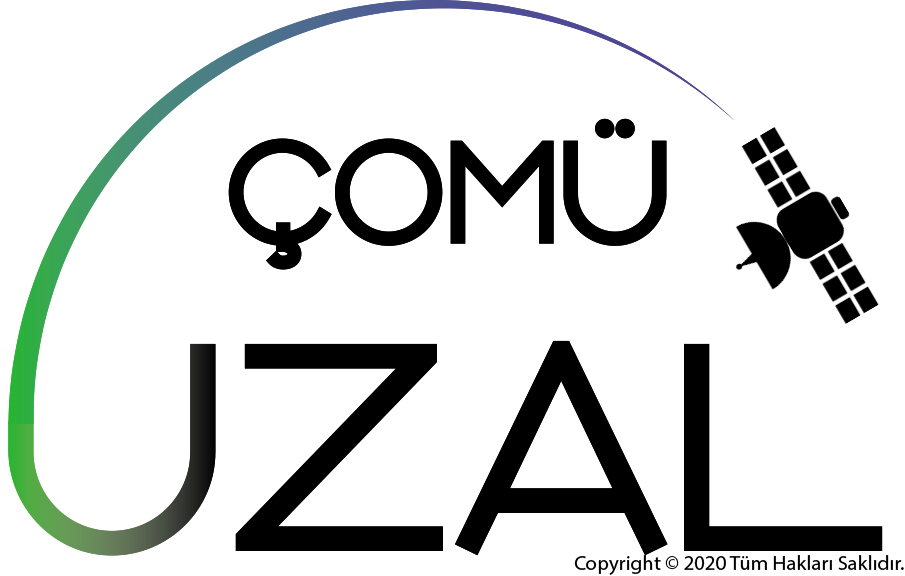 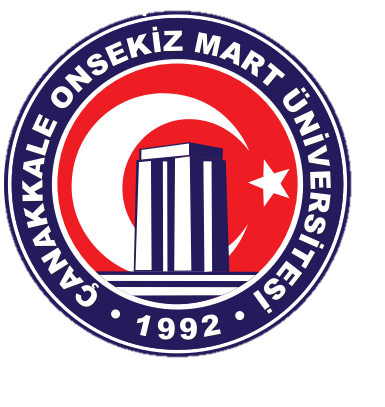 Kuruluş:
Çanakkale Onsekiz Mart Üniversitesi Uzaktan Algılama Araştırma ve Uygulama Merkezi (UZAL), 12 Haziran 2005 tarih ve 25843 sayılı Resmî Gazete ’de yayınlanan yönetmeliği ile faaliyetlerine resmen başlamıştır.
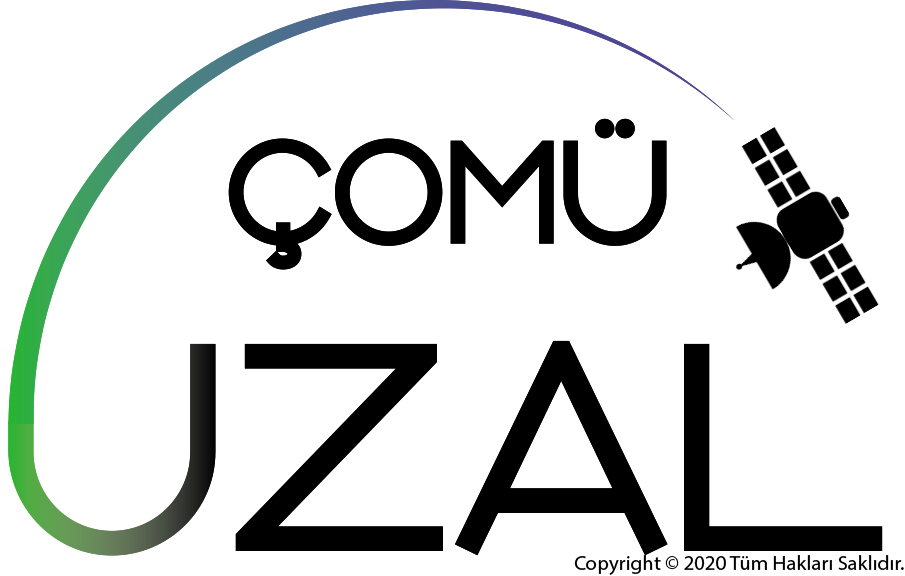 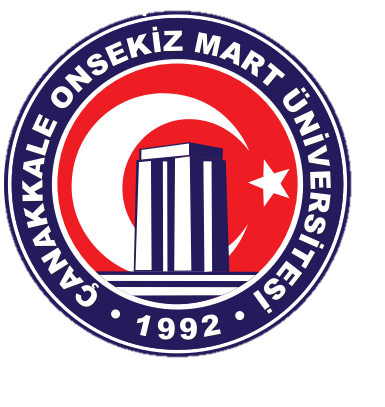 Misyon:
Misyonumuz; uzaktan algılama, sayısal görüntü işleme, coğrafi bilgi sistemleri, uydu ve uzay teknolojileri, küresel konumlama sistemi ve benzeri alanlarda ortaya çıkan ihtiyaçları ve gelişmeleri takip ederek lisans ve lisansüstü düzeyde eğitim-öğretimi, tez çalışmalarını ve bilimsel araştırmaları desteklemek, geliştirmek, bu alanla ilgili kitaplık, yayın, yazılım ve görüntü arşivi oluşturmak ve ilgili kuruluşlarla iş birliğinin gelişmesine katkıda bulunmaktır.
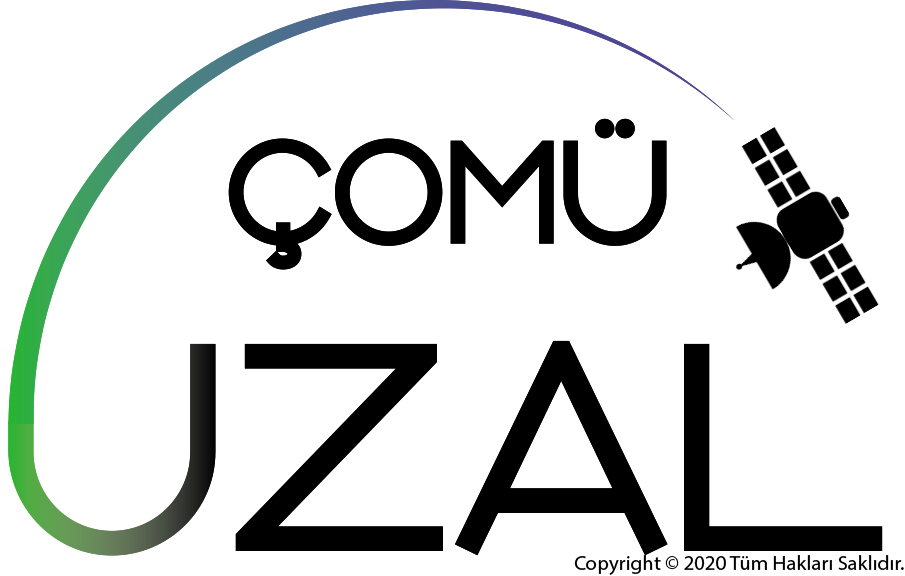 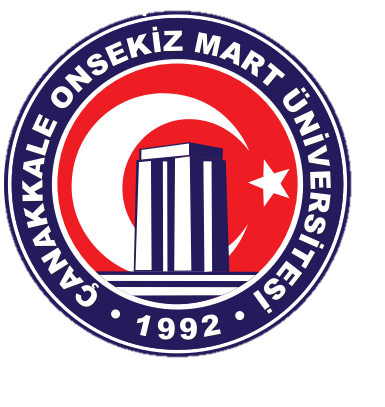 Vizyon:
Vizyonumuz; uzaktan algılama, sayısal görüntü işleme, coğrafi bilgi sistemleri, uydu ve uzay teknolojileri, küresel konumlama sistemi ve benzeri alanlarda son gelişmeleri takip edip bu gelişmeler doğrultusunda uluslararası nitelikle tez çalışmaları, bilimsel araştırmalar ve uygulama projeleri planlayan, destekleyen, üreten, öneren ve hayata geçiren bir araştırma ve uygulama merkezi olmaktır.
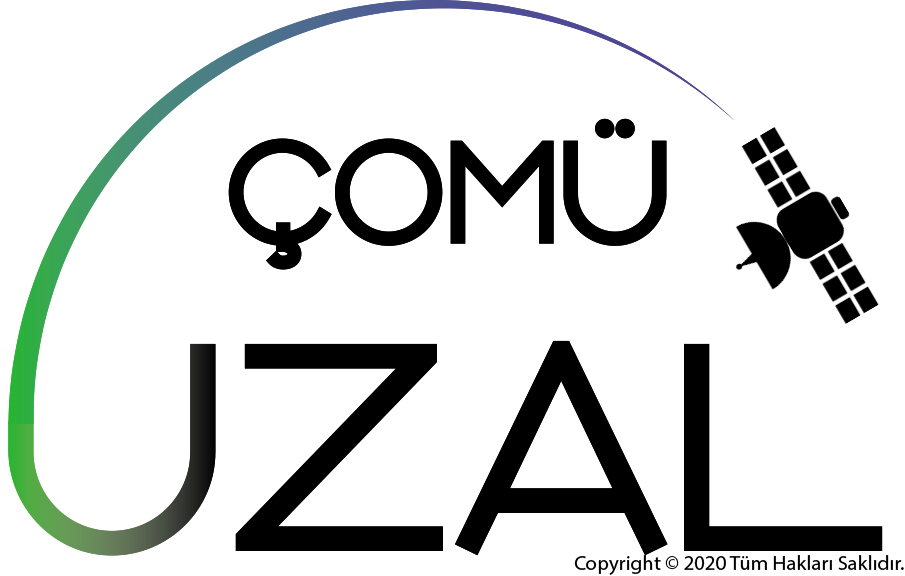 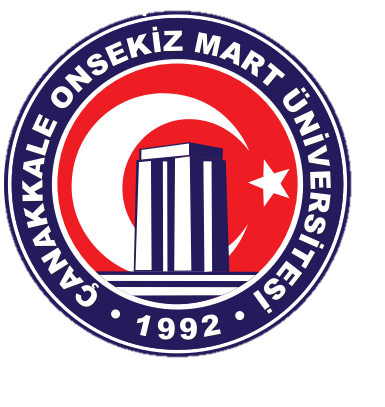 Merkezin Amacı:
İletişime ve bilgi teknolojisine dayalı olarak lisans ve lisansüstü düzeyde ve eğitim programları kapsamında uzaktan yapılan eğitim faaliyetlerini, ilgili bilimsel etkinlikleri ve uygulamaları organize etmek, yürütmek, desteklemek, geliştirmek ve ilgili kuruluşlarla iş birliğinin gelişmesine katkıda bulunmaktır.
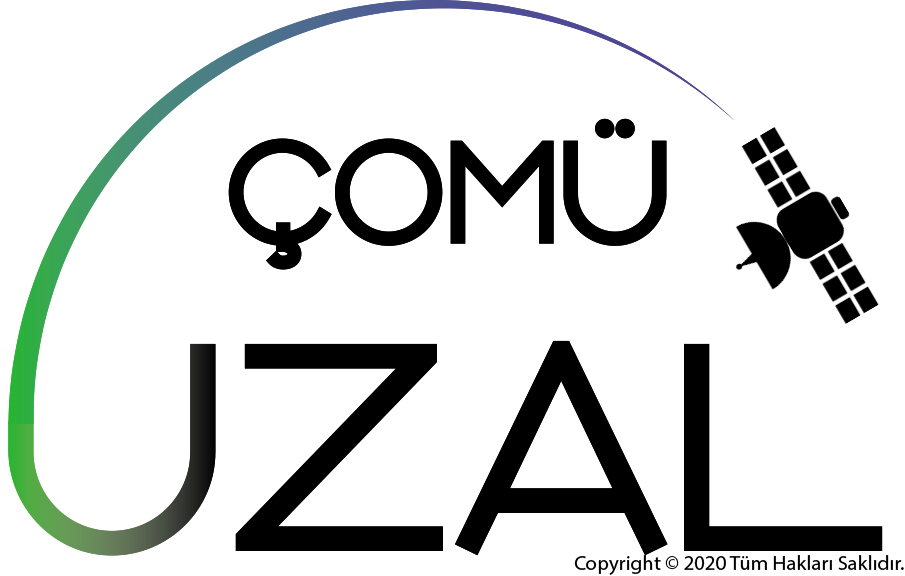 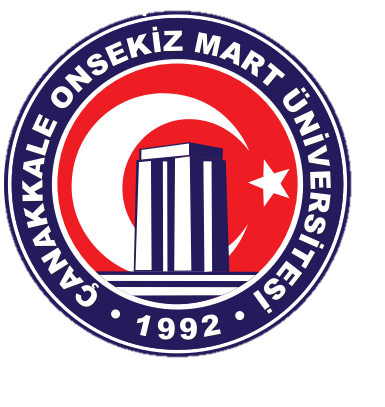 Merkezin Hedefleri:
Lisans ve lisansüstü düzeyde; uzaktan algılama, sayısal görüntü işleme, coğrafi bilgi sistemleri, uydu ve uzay teknolojileri, küresel konumlama sistemi ve benzeri alanlarda eğitim-öğretimi, tez çalışmalarını ve bilimsel araştırmaları desteklemek, geliştirmek, uygulama projeleri planlamak, önermek ve hayata geçirmek, 
Çalışma alanı ile ilgili kitaplık, yayın, yazılım ve görüntü arşivi oluşturmak,
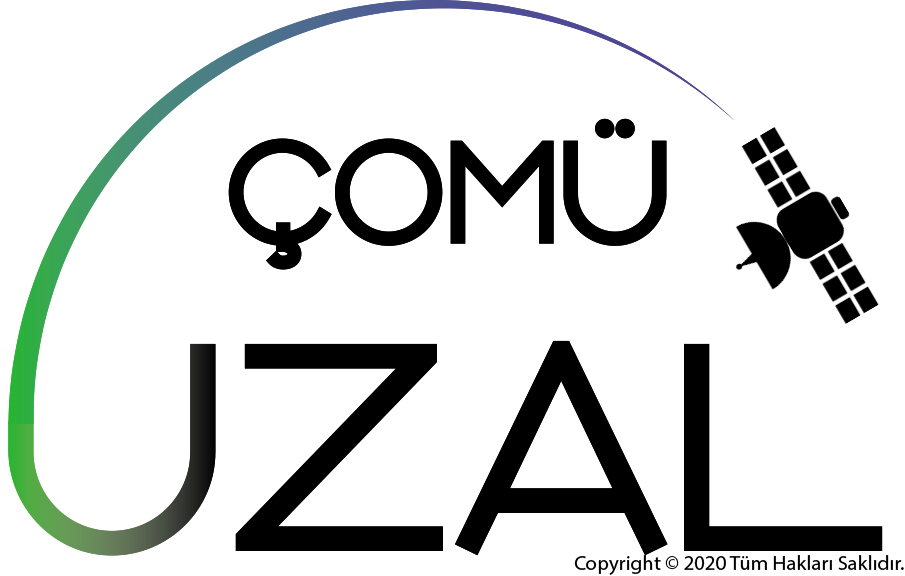 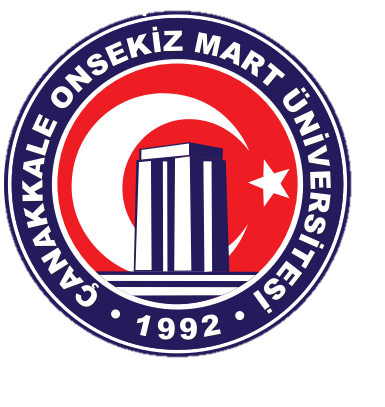 Merkezin Hedefleri:
Çalışma alanına giren konularda kongre, konferans, sempozyum, seminer, kurs, özel günler ve benzeri ulusal ve uluslararası bilimsel toplantılar düzenlemek, çalışmalarla ilgili gelişmeleri kamuoyuna duyurmak,
Amaca uygun yurtiçi ve yurtdışı kuruluşlarla iş birliği yapmak, bilgi ve eleman değişiminde bulunmak
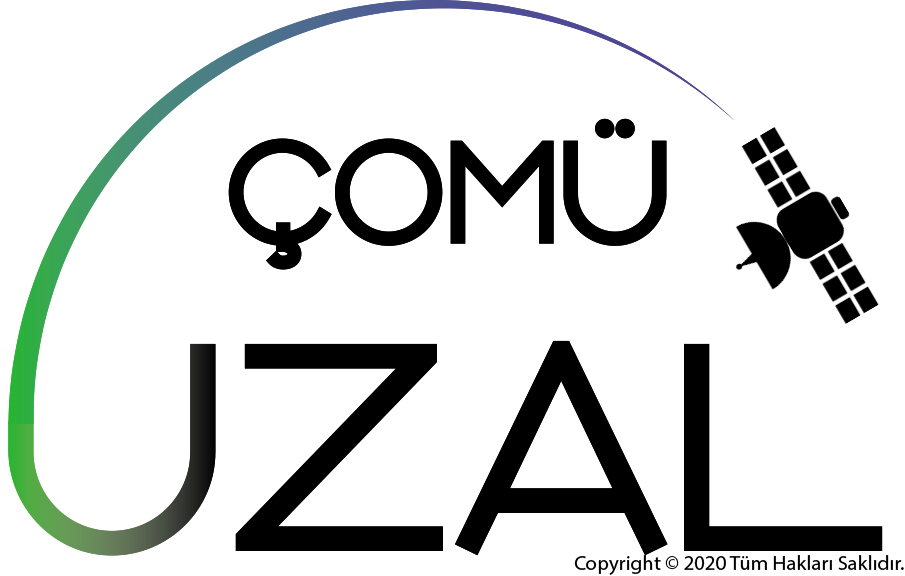 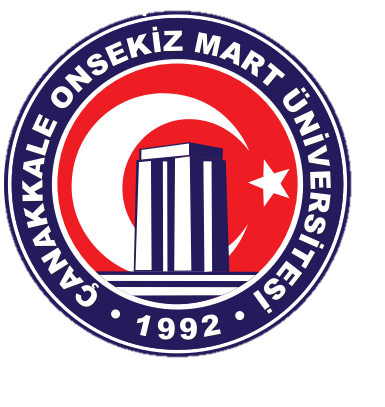 2021 FAALİYETLERİ
(Ocak ‐ Aralık 2021 Dönemi)
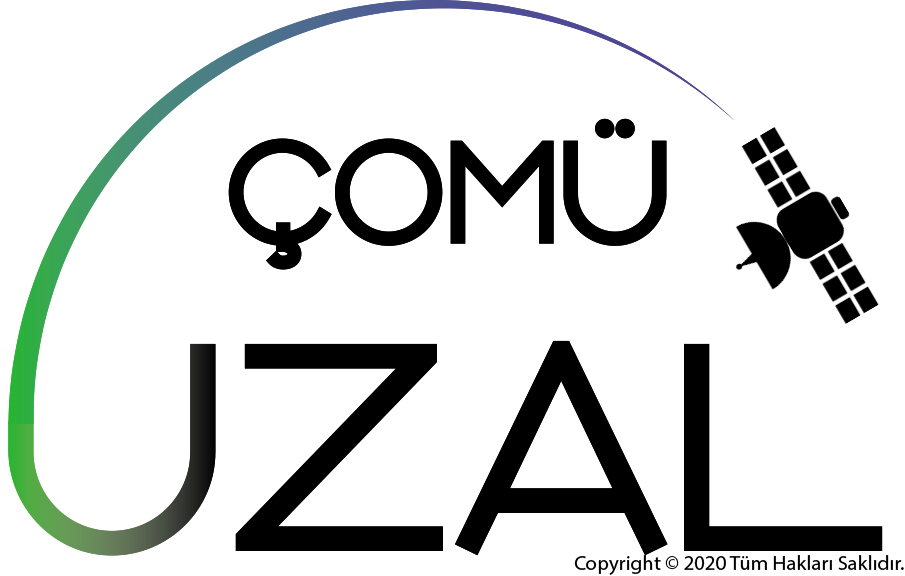 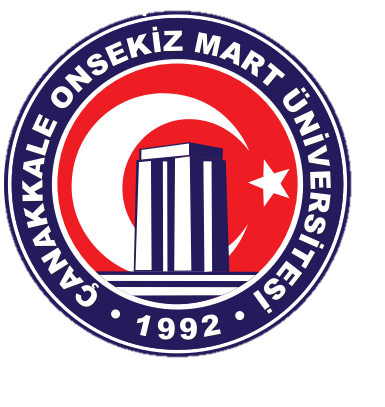 2021 Faaliyetleri:
Merkez bünyesinde bir adet BAP projesi yürütülmeye devam etmektedir. Proje kapsamında elde edilen verilerden bir adet makale hazırlanarak SCI kapsamındaki dergide yayınlanmak üzere gönderilmiştir.
TÜBİTAK 1001 “Bilimsel ve Teknolojik Araştırma Projelerini Destekleme Programı “Deprem Araştırmaları” Çağrısı kapsamında bir adet bilimsel araştırma projesi değerlendirilmek üzere sunulmuştur.
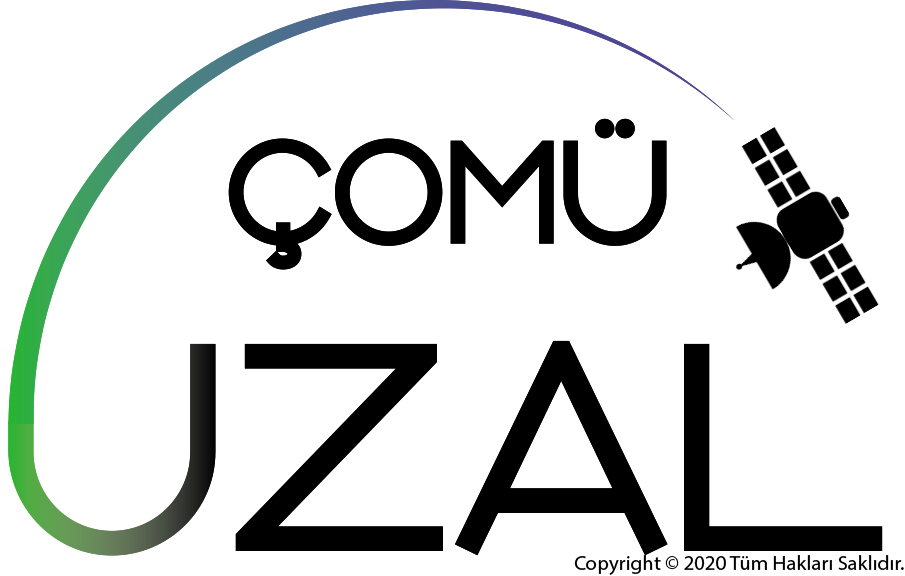 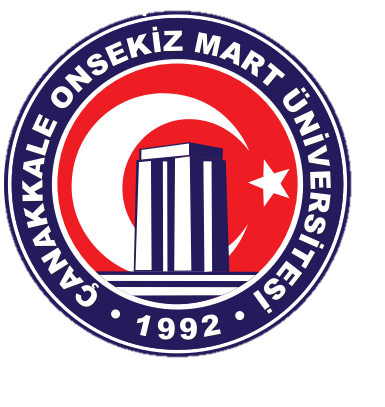 2021 Faaliyetleri:
Alman Uzay Ajansına XTI_GEOL749 kodlu ve “Accuracy Analysis of Determination of Land Surface Temparatures using SAR Data in Geothermal Regions” başlıklı bilimsel araştırma projesi yürütülmeye devam etmektedir. Projenin ara raporu hazırlanmış ve kabul edilmiştir.
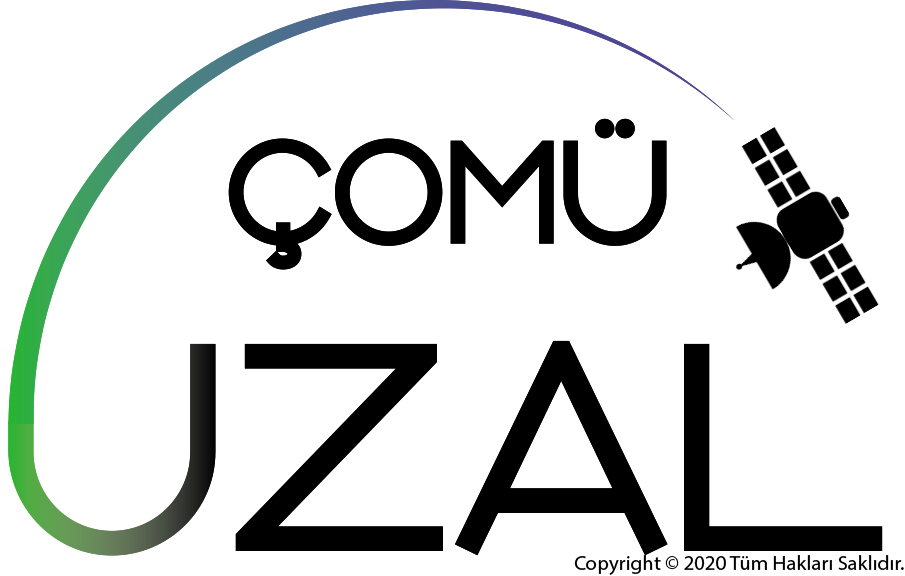 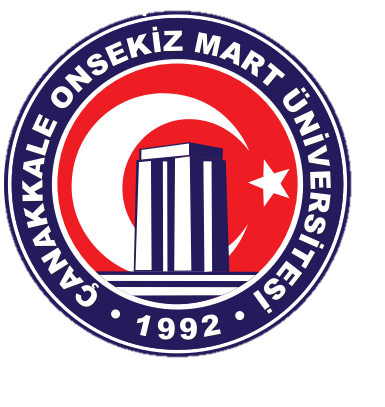 2021 Faaliyetleri:
Üniversitemiz farklı lisansüstü programlarından iki adet yüksek lisans öğrencisi tez çalışmalarını Araştırma ve Uygulama Merkezimiz bünyesinde sürdürmektedir. Bu araştırmalar kapsamında;
Bir adet merkez adresli uluslar arası bilimsel toplantıda sözlü bildiri sunulmuştur.
Uluslararası indekslerde taranan dergilerde bir adet bilimsel makale yayınlanmıştır.
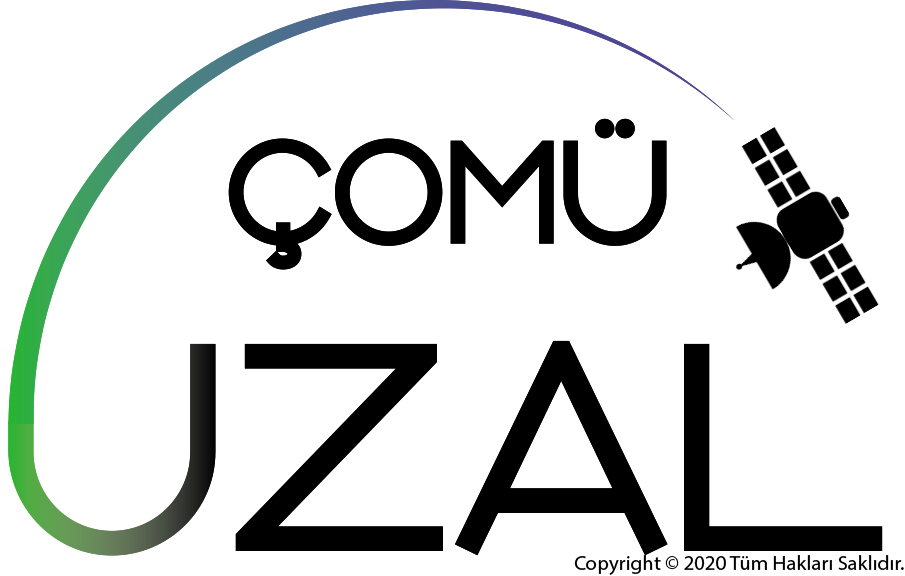 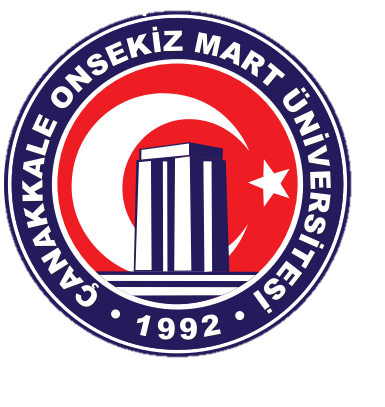 2021 Faaliyetleri:
Araştırma Merkezimizin yanı sıra Boğaziçi Üniversitesi Kandilli Rasathanesi ve Deprem Araştırma Enstitüsü (KRDAE) Bölgesel Deprem‐Tsunami İzleme ve Değerlendirme Merkezi (BDTİM) ile üniversitemiz Deprem Araştırma ve Uygulama ve Araştırma Merkezi işbirliğinde yürütülmekte olan Çanakkale ve çevresinde olası depremlerin önceden kestirilmesi projesi kapsamında bölgedeki sürekli ve kampanya tipi jeodezik GNSS istasyonlarının sayısının arttırılmasına çalışılmaktadır. Bu kapsamda bölgede bir adet daha sabit izleme istasyonu tesis edilmiştir.
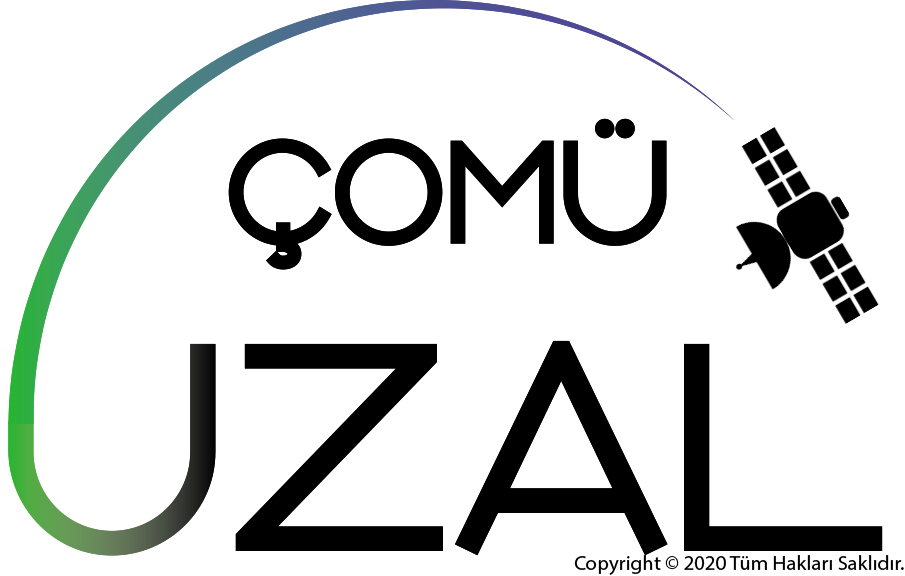 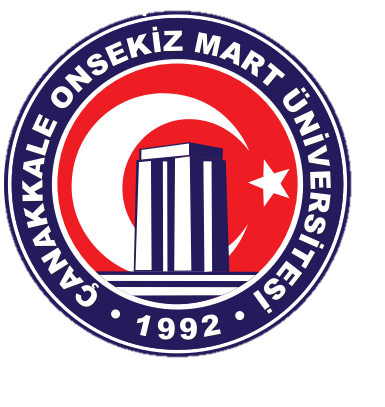 TEŞEKKÜRLER
(Ocak ‐ Aralık 2020 Dönemi)
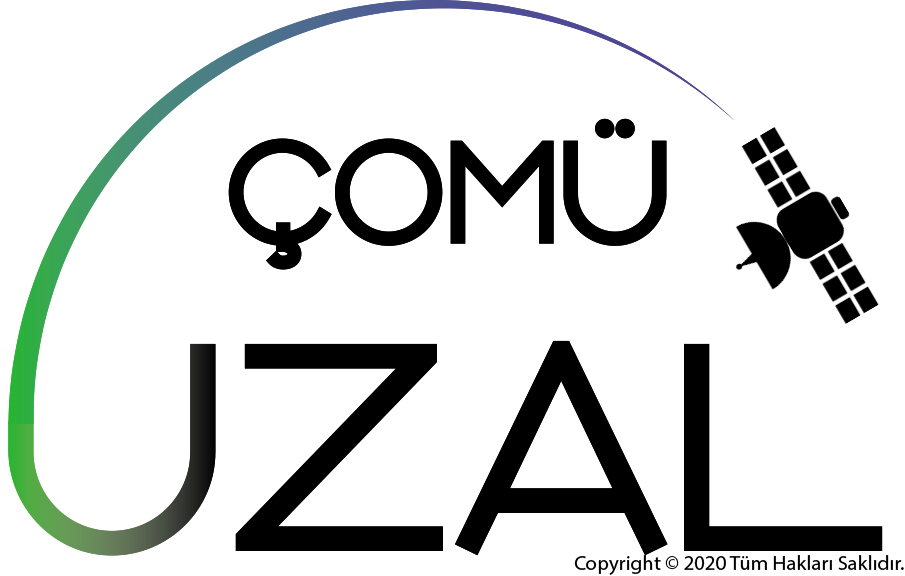